5 Now when Jesus had entered Capernaum, a centurion came to Him, pleading with Him, 6 saying, “Lord, my servant is lying at home paralyzed, dreadfully tormented.”
7 And Jesus said to him, “I will come and heal him.”
8 The centurion answered and said, “Lord, I am not worthy that You should come under my roof. But only speak a word, and my servant will be healed. 9 For I also am a man under authority, having soldiers under me. And I say to this one, ‘Go,’ and he goes; and to another, ‘Come,’ and he comes; and to my servant, ‘Do this,’ and he does it.”
10 When Jesus heard it, He marveled, and said to those who followed, “Assuredly, I say to you, I have not found such great faith, not even in Israel!

Matthew 8:5-10
Now when He got into a boat, His disciples followed Him. And suddenly a great tempest arose on the sea, so that the boat was covered with the waves. But He was asleep. Then His disciples came to Him and awoke Him, saying, “Lord, save us! We are perishing!”
But He said to them, “Why are you fearful, O you of little faith?”

Matthew 8:23-26
Aspiring toAnother Level
Great Faith 
or 
Little Faith? 
Matthew 8
Aspiring to Another Level
“If then you were raised with Christ, seek those things which are above, where Christ is, sitting at the right hand of God. Set your mind on things above, not on things on the earth.”
Col. 3:1-2
“What comes into our minds when we think about 
God is the most important thing about us.”

                A W Tozer 
The Knowledge of the Holy
In this hour of all-but-universal darkness one cheering gleam appears:  within the fold of conservative Christianity there are to be found increasing numbers of persons whose religious lives are marked by a growing hunger after God Himself.  They are eager for spiritual realities and will not be put off with words, nor will they be content with correct “interpretations” of truth.  They are athrist for God, and they will not be satisfied till they have drunk deep at the Fountain of Living Water.
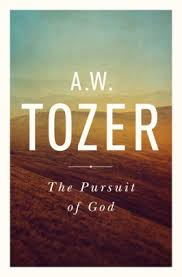 This is the only real harbinger of revival which I have been able to detect anywhere on the religious horizon.  It may be the cloud size of a man’s hand for which a few saints here and there have been looking.  It can result in a resurrection of life for many souls and a recapture of that radiant wonder which should accompany faith in Christ, that wonder which has all but fled the church in our day.
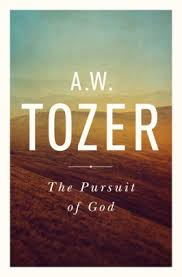 2 Peter 1:12-15
12 For this reason I will not be negligent to remind you always of these things, though you know and are established in the present truth. 13 Yes, I think it is right, as long as I am in this tent, to stir you up by reminding you, 14 knowing that shortly I must put off my tent, just as our Lord Jesus Christ showed me. 15 Moreover I will be careful to ensure that you always have a reminder of these things after my decease.
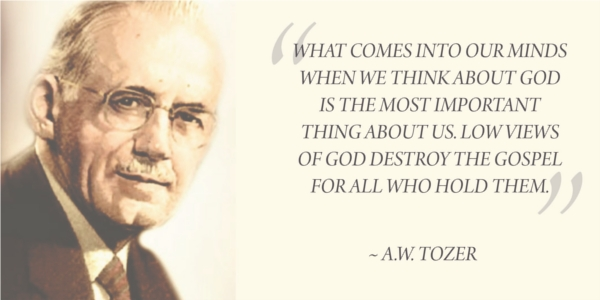 2 Peter 3:1-2
1 Beloved, I now write to you this second epistle (in both of which I stir up your pure minds by way of reminder), 2 that you may be mindful of the words which were spoken before by the holy prophets, and of the commandment of us, the apostles of the Lord and Savior,
Proverbs 2:1-5
1 My son, if you receive my words, and treasure my commands within you, 2 So that you incline your ear to wisdom, and apply your heart to understanding; 3 Yes, if you cry out for discernment,  and lift up your voice for understanding,4 If you seek her as silver,  and search for her as for hidden treasures; 5 Then you will understand the fear of the Lord, and find the knowledge of God.
Ephesians 1:15-20
15 Therefore I also, after I heard of your faith in the Lord Jesus and your love for all the saints, 16 do not cease to give thanks for you, making mention of you in my prayers:  17 that the God of our Lord Jesus Christ, the Father of glory, may give to you the spirit of wisdom and revelation in the knowledge of Him, 18 the eyes of your understanding being enlightened; that you may know what is the hope of His calling, what are the riches of the glory of His inheritance in the saints, 19 and what is the exceeding greatness of His power toward us who believe, according to the working of His mighty power 20 which He worked in Christ when He raised Him from the dead and seated Him at His right hand in the heavenly places,
Ephesians 3:14-21
14 For this reason I bow my knees to the Father of our Lord Jesus Christ, 15 from whom the whole family in heaven and earth is named, 16 that He would grant you, according to the riches of His glory, to be strengthened with might through His Spirit in the inner man, 17 that Christ may dwell in your hearts through faith; that you, being rooted and grounded in love, 18 may be able to comprehend with all the saints what is the width and length and depth and height— 19 to know the love of Christ which passes knowledge; that you may be filled with all the fullness of God. 20 Now to Him who is able to do exceedingly abundantly above all that we ask or think, according to the power that works in us, 21 to Him be glory in the church by Christ Jesus to all generations, forever and ever.   Amen.
Ephesians 3:3
3 how that by revelation He made known to me the mystery (as I have briefly written already, by which, when you read, you may understand my knowledge in the mystery of Christ),